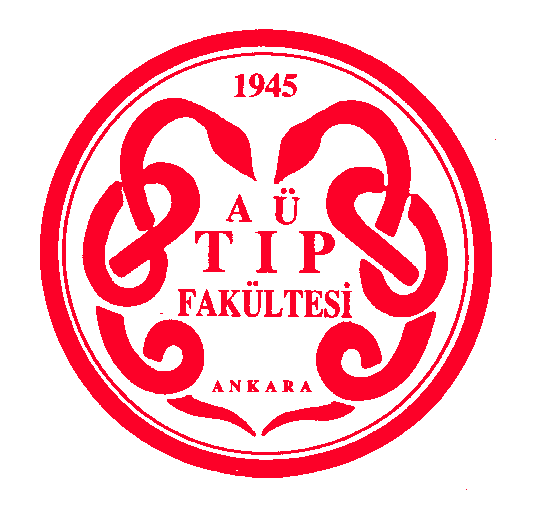 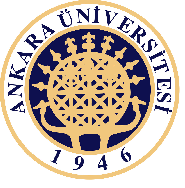 ADRENAL BEZHİPERFONKSİYONLARI
Prof. Dr. Rıfat EMRAL

Ankara Üniversitesi Tıp Fakültesi
Endokrinoloji ve Metabolizma Hastalıkları Bilim Dalı
Cushing Sendromu 
Tanısal Basamaklar
1.	Hastanın semptom ve belirtilerine bağlı olarak hastalıktan şüphe etmek

2.	Hiperkortizoleminin varlığını ortaya koymak

Hiperkortizoleminin nedenini saptamak
Psödo-Cushing Sendromu Nedenleri
1.	Fiziksel stres altında olan hastalar (ciddi bakteriyel infeksiyon gibi)

2.	Ciddi obezitesi olan hastalar (özellikle viseral obezite veya polikistik over sendromu)

Malnütrisyonu, anoreksia nervozası olan hastalar ya da ağır kronik egzersiz yapanlar

Psikolojik stresi olan hastalar (özellikle ağır major depressif hastalık ve melankolik semptomları olanlar)

Nadiren kronik alkolizmi olan hastalar
Adrenal Cushing Sendromu
Adrenal bezin otonomik kortizol hipersekresyonuna bağlı oluşan Cushing sendromu

ACTH bağımsız Cushing sendromu nedeni olduğundan hiperpigmentasyon beklenmez

Nedenleri:
Adrenokortikal adenomlar ve karsinomlar (%18-20)
Primer pigmente nodüler adrenokortikal hastalık (<%1)
Bilateral makronodüler adrenal hiperplazi (<%1)
Cushing Sendromu Semptom ve Bulguları
Santripedal obezite-		    %97
Yüzde platora-    		    %94
Glukoz entoleransı-  	  	    %90
Güçsüzlük,proksimal miyopati-     %90
Hipertansiyon- 		    %87
Psikolojik değişiklikler- 	    %86
Kolay berelenme-		    %84
Hirsutizm- 			    %81
Oligomenore – amenore- 	    %80
İmpotans- 			    %80
Akne, yağlı cilt- 		    %80
Osteopeni – osteoporoz- 	    %80
Abdominal stria-	           %71
Hiperlipidemi- 	           %70
Bilek ödemi- 		           %60
Sırt ağrısı, omurga kırığı-       %50
Polidipsi,poliüri-  	           %44
Baş ağrısı- 		           %47
Egzoftalmus- 	           %33
Tinea versicolor infeksiyonu-  %30
Abdominal ağrı- 	           %21
Diabetes mellitus-	           %20
Renal taş-		           %19
Hiperpigmentasyon- 	           %16
Cushing sendromunda ay dede yüz ve buffalo hörgücü
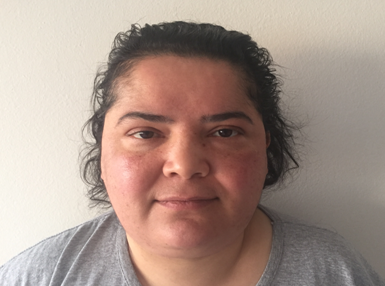 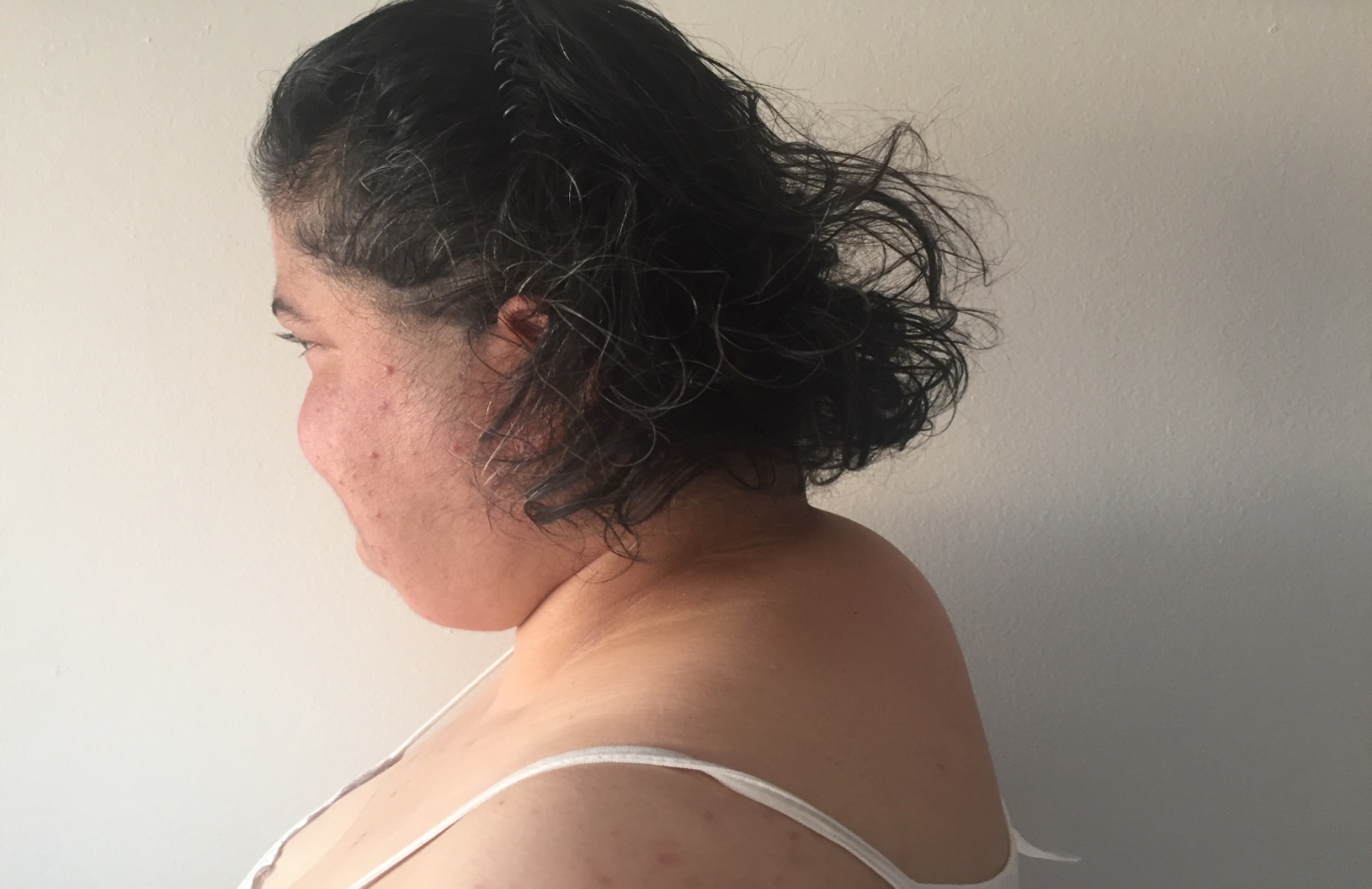 Cushing sendromunda verjetürler ve santrapedal obezite
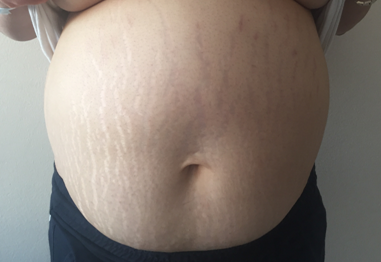 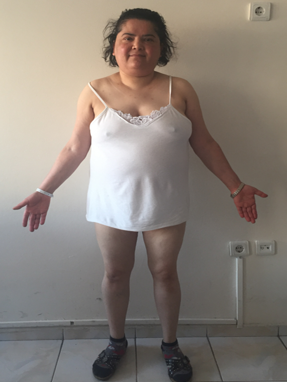 Cushing sendromu tanısı
Klinik olarak Cushing sendromu düşülen vaka
Sabah ve gece plazma kortizol-ACTH ölçümü
Normal veya patolojik
Bir gecelik 1 mg dekzametazon baskılama testi
Kortizol ≥1.8 µg/dl
Kortizol ≤1.8 µg/dl
24 saatlik idrarda serbest kortizol
Normal
Normal
Yüksek
Cushing sendromu yok

(klinik kuşku varsa test tekrarı)
Cushing sendromu var
Cushing sendromu etyolojik tanısı
Klinik ve laboratuvar olarak Cushing sendromu tanısı
ACTH ölçümü
<5 pg/ml
>5 pg/ml
Adrenal BT
Hipofizer MRI
Tek taraflı kitle
Bilateral hiperplazi
Normal
Anormal
CRH uyarı testi
Hipofizer patoloji
ACTH
<10 pg/ml
ACTH 
>20 pg/ml
İPSÖ
İPSÖ/p <1.8
İPSÖ/p >2
Adrenal patoloji
Hipofizer patoloji
Ektopik ACTH
Adrenal Cushing Sendromunda Tedavi
Tek taraflı adrenal kitlesi olanda unilateral adrenalektomi kür sağlar.

Postoperatif adrenal yetersizlik açısından dikkat edilmeli.

Bilateral mikronodüler veya makronodüler adrenal hiperplazide bilateral adrenalektomi gerekir.

Postoperatif bu hastalar ömür boyu glukokortikoid ve mineralokortikoid kullanmak zorundadır.

Opere olamayacak ya da total çıkarılamayan vakalarda medikal tedavi uygulanabilir (adrenolitik/kortizol sentez inhibitörü ajanlar).
Adrenal feokromositoma
Adrenal medullanın kromofin hücrelerinden çıkan katekolamin salgılayan tümörleri

Nadir neoplazmlar; hipertansiyonu olanların %0.2’sinden azında görülür

En çok 4.-5. dekatlarda, erkek-kadınlar arasında eşit oranda görülür

Klinik ortaya çıkış: Rastlantısal adrenal kitle, paroksismal ataklarla semptomatik hastalık veya ailevi hastalık varlığı

%10’u bilateral, %10’u malign, %5-10’u multipl, %10-15’i adrenal dışı olur

Malign olduğuna dair başlıca ip ucu lokal invazyon ve uzak metastazın saptanmasıdır
Feokromositomanın belirti ve bulguları
Klasik üçlüsü: 
	-Episodik baş ağrısı (semptomatik hastaların %90’ında var)
	-Terleme (%60-70 vakada jeneralize terleme görülür)
	-Taşikardi.

Vakaların yarısında paroksismal hipertansiyon varken diğer yarısında devamlı bir hipertansiyon görülür.

Vakaların yaklaşık %5-15’inde kan basıncı normal olabilir (adrenal insidentalomalılarda daha sık).

Diğer semptomlar arasında çarpıntı, dispne, yaygın güçsüzlük ve panik atak tipi semptomlar sayılabilir.
Feokromositomadan ne zaman şüphelenilmeli?
Hiperadrenerjik nöbetler (örn; kendi kendine geçen çarpıntı, terleme, baş ağrısı, titreme ve solukluk atakları)
Dirençli hipertansiyon
Katekolamin salgılayan tümörlere neden olan ailevi sendromlar (örn; MEN 2, Nörofibromatozis 1, Von Hippel-Lindau hastalığı)
Ailede feokromositoma hikayesi olması
Rastlantısal saptanan adrenal kitleler
Hipertansiyon ve yeni ortaya çıkan atipik diabetes mellitus
Anestezi, cerrahi veya anjiografi sırasında kan basıncı artışı 
Hipertansiyonun genç yaşta başlaması (örn; <20 yaş)
İdiyopatik dilate kardiyomiyopati
Gastrik stromal tümör veya pulmoner kondroma hikayesi (Carney triadı)
Feokromositomada Tanısal Testler
24 saatlik idrarda fraksiyone katekolamin ve metanefrin ölçümü: 
	(duyarlılık %98, özgünlük %98)

Norepinefrin >170 µg/gün
Epinefrin >35 µg/gün
Dopamin >700 µg/gün
Normetanefrin >900 µg/gün 
Metanefrin >400 µg/gün

Plazma fraksiyone metanefrin ölçümü: (duyarlılık %96-100, özgünlük %85-89)
Katekolaminler ve metanefrin düzeylerini yükselten ajanlar
Trisiklik antidepresanlar
Levodopa
Adrenerjik reseptör agonisti içeren ilaçlar (örn; dekonjestanlar)
Amfetaminler
Buspiron ve çoğu psikoaktif ajanlar
Proklorperazin
Rezerpin
Klonidin ve benzeri ajanların kesilmesi
Etanol
Adrenal feokromositomanın manyetik rezonans görüntülemesi
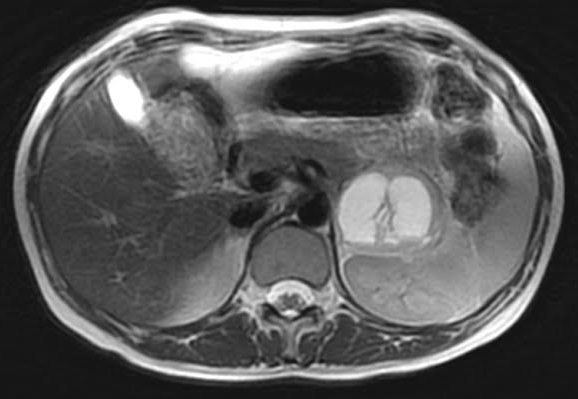 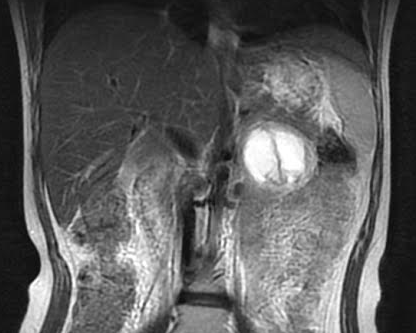 Feokromositomanın preoperatif hazırlanması
Amaç: 
Hipertansiyonun kontrol altına alınması
Volum ekspansiyonu

Alfa-adrenerjik blokaj: Preoperatif 10-14 gün
Seçkin tedavi ajanı: Fenoksibenzamin (10-20 mg/gün ile başlanıp 20-100 mg.a kadar çıkılabilir)
Diğer ajanlar: Prazosin, terazosin, doksazosin

Yeterli alfa-adrenerjik blokaj yapıldıktan sonra beta-adrenerjik blokaja da başlanabilir
Propranolol ile taşikardinin önüne geçilebilir

Kalsiyum kanal blokerleri kullanılabilir (nikardipin gibi).

Katekolamin sentezini inhibe eden metirozin kullanımı da diğer bir yaklaşımdır.

Ortostatik hipotansiyona karşı yüksek tuz alımı teşvik edilmelidir (>5000 mg/gün).
Peroperatuar hipertansif krizin ve komplikasyonların tedavisi
Sodyum nitroprüssid: İdeal vazodilatatör

Fentolamin: Kısa etkili non-selektif alfa-adrenerjik bloker

Nikardipin: Kalsiyum kanal blokeri


Diğer Komplikasyonlar=

Kardiyak aritmiler:
Lidokain
Esmolol

Postoperatif hipotansiyon
Yeterli sıvı replasmanı

Hipoglisemi
Feokromositomada Tedavi Başarısı
Laparoskopik adrenalektomi tercih edilmektedir.

Ailevi feokromositoma vakalarında (MEN 2 ve VHL) görüntülemede iki taraflı hastalık varsa komplet bilateral adrenalektomi, tek taraflı hastalık varsa unilateral adrenalektomi yapılmalı ve diğer adrenalde nüks açısından hasta düzenli olarak biyokimyasal testlerle izlenmelidir.

Malign feokromositomada küratif tedavi yok; ancak semptomların iyileştirilmesi ve survinin uzaması açısından tümörün cerrahi rezeksiyonu önerilmektedir.

Benign feokromositomalarda bile cerrahi tedavi uzun dönemde hipertansiyonu düzeltmeyebilir; ayrıca feokromositoma nüks de edebilir (%16).
Primer Aldosteronizm
Renin bağımsız, baskılanamayan aldosteron hipersekresyonu

Hipertansiflerin %5-13’ünde neden

Hipertansiyon ve hipokalemi en önemli iki klinik bulgusu

En sık nedenleri:
Bilateral idiyopatik hiperaldosteronizm (%60-70)
Unilateral aldosteron sekrete eden adenom (%30-40)
Nadir nedenleri:
Unilateral hiperplazi veya primer adrenal hiperplazi
Ailevi hiperaldosteronizm (tip I, II, III)
Pür aldosteron üreten adrenokortikal karsinom ve ektopik aldosteron üreten tümörler
Primer Aldosteronizmin Klinik ve Laboratuvar Bulguları
Hipertansiyon: Ilımlı volum ekspansiyonuna bağlı. Malign hipertansiyon nadir olsa da sıklıkla dirençli hipertansiyona neden olur.
Hipokalemi: Vakaların yalnız %30-40’ında.
Metabolik alkaloz: Hipokalemiye bağlı.
Ilımlı hipernatremi: Serum Na+ genelde 143-147 mEq/L bulunur.
Hipomagnezemi: İdrarla magnezyum kaybının sonucu.
Kas güçsüzlüğü: Hipokalemiye bağlı.
Renal tubular disfonksiyon: Aldosteron, hipertansiyondan bağımsız olarak GFR ve renal perfüzyon basıncını artırır. Artmış albumin ekskresyonu sıktır.
Kardiyovasküler risk artışı: Hipertansiyon ve aldosteronun direk etkisi ile sol ventrikül kütlesi artar.
Baskılı renin ve artmış aldosteron düzeyleri:
	(Plazma aldosteron / Plazma renin aktivitesi (PA/PRA): ≥20-30)
Aldosteron Üreten Adenomlar (Conn Sendromu)
%40’ında KCNJ5 somatik mutasyonu pozitif

KCNJ5 pozitifliği kadınlarda ve nispeten büyük adenomu olanlarda daha sık

Unilateral adrenalektomiyle başarıyla tedavi edilebilir

Cerrahi sonrası vakaların tümünde hipertansiyon hafiflerken kür oranı %35-60 kadardır
Primer aldosteronizmin alt tip açısından değerlendirilmesi
Kanıtlanmış primer aldosteronizm
Adrenal BT
Unilateral hipodens >1 cm nodul ve belirgin primer aldosteronizm varlığında <2 cm nodul
Normal, Mikronodularite
Bilateral kitle veya 
Atipik unilateral kitle 
(örn: >2 cm)
Cerrahi isteniyor
Cerrahi istenmiyor
Cerrahi istenmiyor
Cerrahi isteniyor
<35 yaş
>35 yaş
Farmakolojik tedavi
Adrenal venöz örnekleme
Aldosteron üreten adenom veya
 Primer adrenal hiperplazi:

Unilateral laparoskopik adrenalektomi
İHA veya GRA:
Farmakolojik tedavi
Lateralizasyon yok
Lateralizasyon var
Primer Aldosteronizm: Cerrahi Dönemde Yaklaşım
Preop:
Hipertansiyon kontrol altına alınmalı
Hipokalemi potasyum replasmanı veya mineralokortikoid reseptör antagonistiyle düzeltilmeli
Postop:
Cerrahiden bir gün sonra plazma aldosteron ölçülmeli
Potasyum replasmanı, spironolakton tedavisi ve olanaklıysa antihipertansif tedavi kesilmeli
Hiperkalemi açısından hasta sıkı izlenmeli
Serum potasyum hastanedeyken ve taburculuk sonrası 1 ay boyunca haftada bir ölçülmeli
Preoperatif renal yetersizliği olanlarda serum kreatinin de takip edilmelidir.
Primer Aldosteronizmde Tedavi Yaklaşımı
Cerrahi yalnız unilateral hastalığı olanda etkilidir 
	(Conn sendromunda unilateral adrenalektomi).

Bilateral idiyopatik adrenal hiperplazide veya opere olamayacak unilateral kitleli hastalarda mineralokortikoid antagonistleri kullanılabilir (spironolakton, eplerenon).

Potasyum koruyucu diğer diüretikler de aldosteronun renal etkilerini bloke ettiklerinden önerilebilir (amilorid, triamteren). 

Bunlara rağmen hipertansiyonu sebat edenlere tiyazid grubu diüretikler veya ACE inhibitörleri de başlanabilir.
Primer Adrenokortikal Karsinoma
Nadir: Tüm kanser ölümlerinin %0.2’si. İnsidansı yaklaşık olarak yılda milyonda 1-2

Kötü prognozlu yüksek derecede malign bir tümör 

Vakaların çoğu 30-50 yaş arası ortaya çıkmakta 

Patogenez= Etyolojisi belli değil. Herediter kanser sendromlarıyla birliktelik gösterir (Li-Fraumeni, Beckwith-Wiedemann, MEN tip 1) 

Klinik prezentasyon= ~%60’ı fonksiyonludur. Fonksiyonlu adrenokortikal karsinomanın erken tanısı steroid hormon üreten tümöre bağlı ortaya çıkan klinik tablonun tanınmasına dayanmaktadır. Geri kalanı abdominal şikayetlerin araştırılması sırasında saptanırlar. 

Prognoz= Evre I, II ve III için 40 aylık sağkalım oranı %50 iken evre IV tümörü olanlarda bu oran sadece %10’dur.

Tedavi ve izlem= Adrenokortikal karsinomlu hastanın tedavisinde halen geçerli yöntemler cerrahi, radyoterapi ve özgün olmayan kemoterapi rejimiyle mitotanı içermektedir.